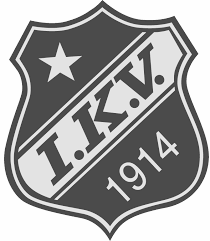 Övningsexempel
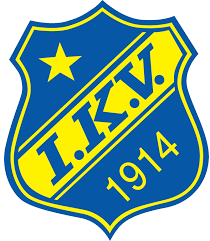 IK Viljan Strängnäs Herr

Fotbollsfys
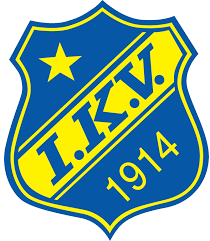 Övningar Press (gym)
Hantelpress m. 1 arm
 
3 set
10 reps/arm
1 min vila

1A One arm DB press normal - YouTube
https://youtu.be/u7KO3ckHrNY
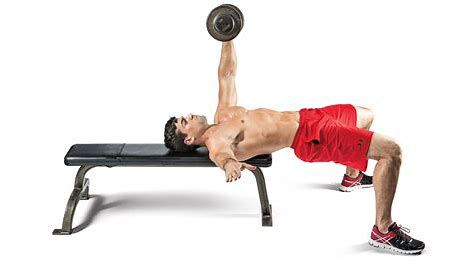 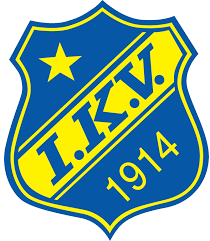 Övningar Press (gym)
Axelpress m. 1 arm
 
3 set
10 reps/arm
1 min vila
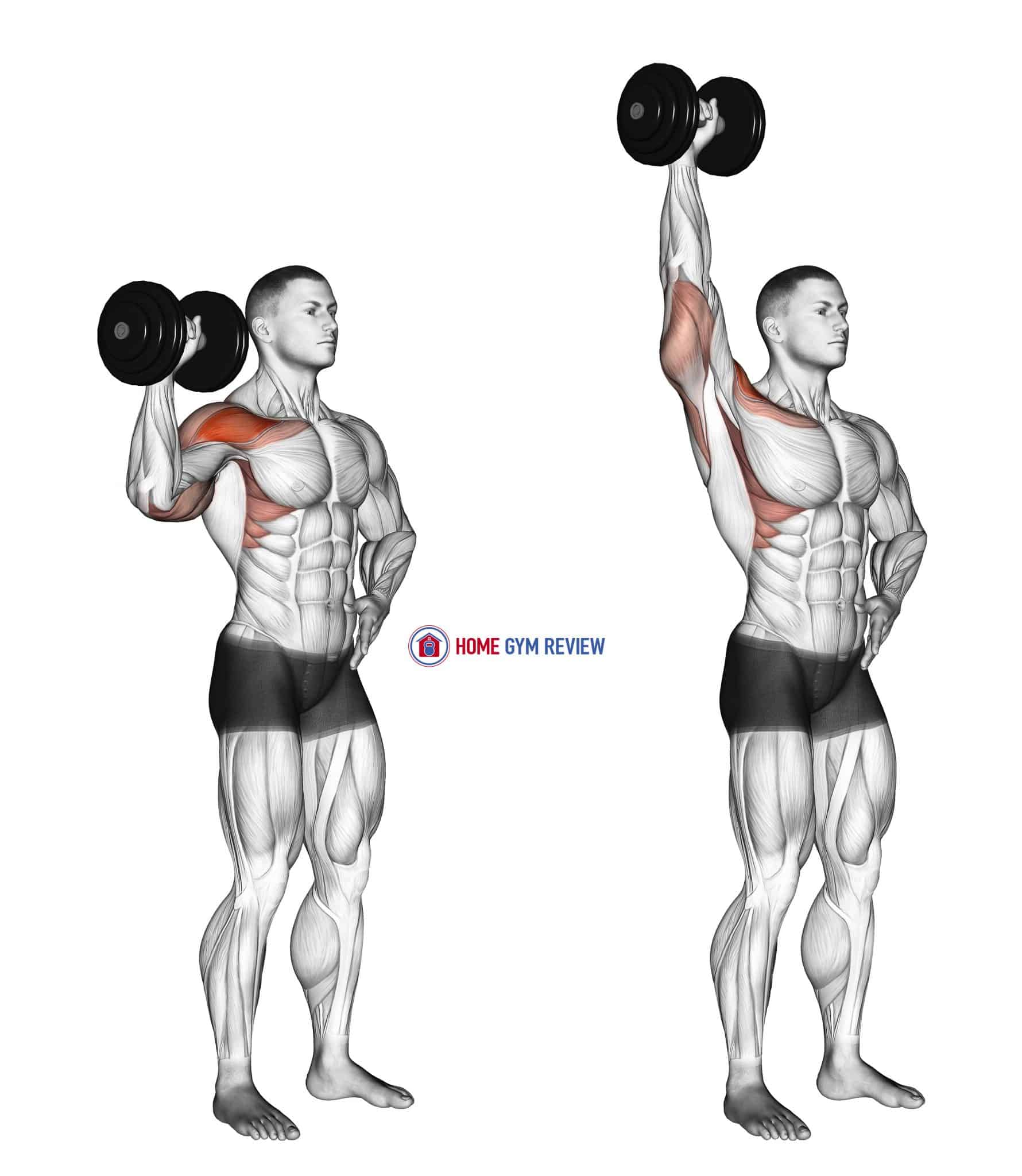 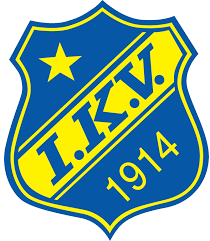 Övningar Press (gym)
Press i cablecross

3 set
8 reps/arm
1 min vila

https://youtu.be/vltJljge9GY
Se VIDEO
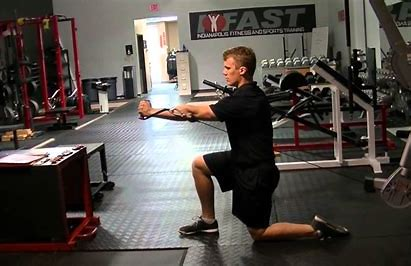 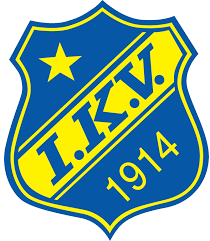 Övningar Press (gym)
Armhävningsvarianter

3 set
10-14 reps
1 min vila

https://youtu.be/3WHIh4dgYTQ
https://youtu.be/EzLYRdIDFfw
https://youtu.be/N68LHfkUmqo
se VIDEO
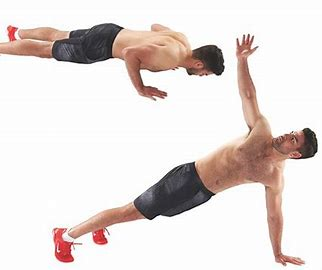 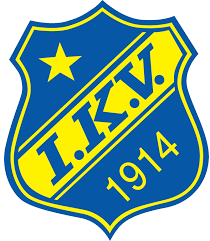 Övningar Drag (gym)
Omvända armhävningar (stång eller handtag)

3 set
10-12 reps
1 min vila

https://youtu.be/AdLD9OoWUD4
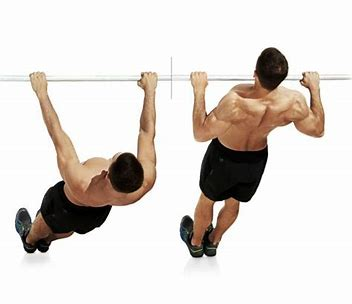 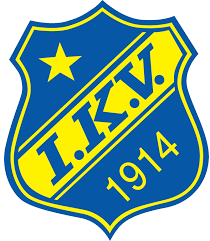 Övningar Drag (gym)
Cabelrodd (2 armar eller 1)

3 set
8 reps
1 min vila

https://youtu.be/fj-UXL1Qq8E
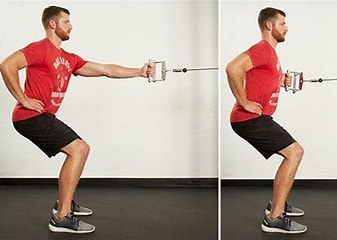 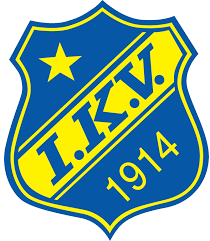 Övningar Drag (gym)
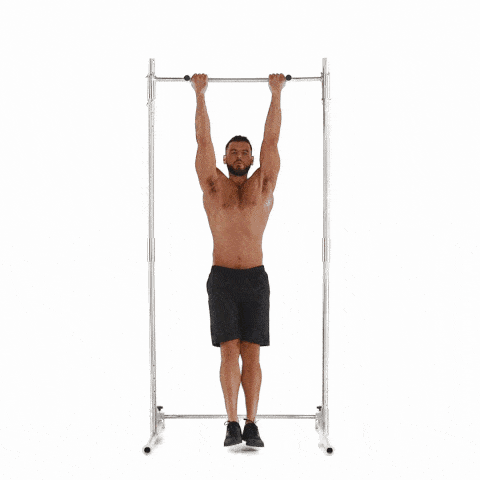 Chins

3 set
10 reps
1 min vila

https://youtu.be/-1YVg-mN9JQ
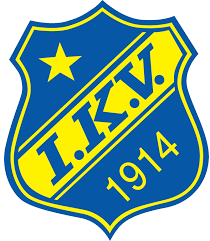 Övningar Drag (gym)
Enarms rodd hantlar

3 set
8 reps/arm
1 min vila
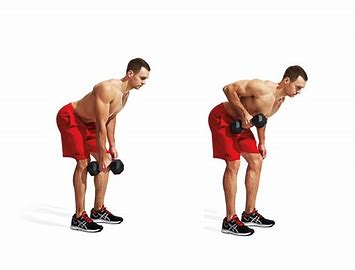 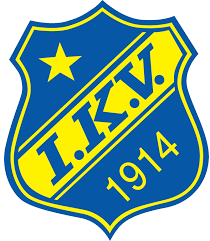 Övningar anti-roation bål (gym)
Palloff press

3 set
12 reps/sida
1 min vila

https://youtu.be/W55Zfup5TBs
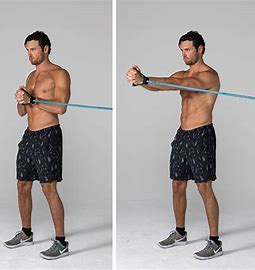 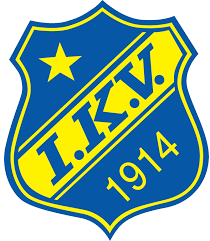 Övningar anti-roation bål (gym)
Deadbug

3 set
16 reps
1 min vila
https://youtu.be/0yzR2Qp4c_A
https://youtu.be/UjYBUBv2MEA
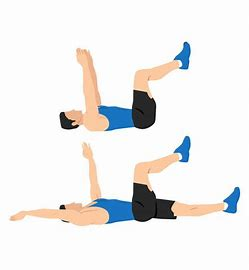 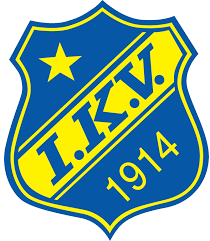 Övningar anti-roation bål (gym)
Dynamisk sidoplanka

3 set/sida
10 reps
1 min vila

https://youtu.be/-2IhQcAgFkw
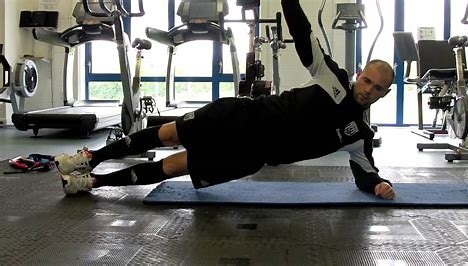 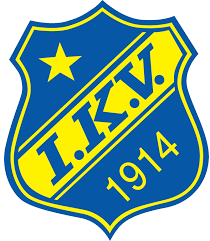 Övningar anti-roation bål (gym)
Russian twist kast (fånga eller kasta)

3 set/sida
8 reps
1 min vila
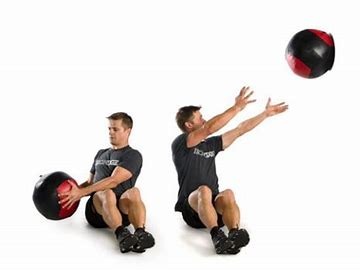 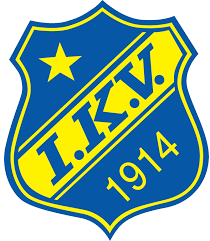 Övningar ben (gym)
Split squats variationer

3 set/ben
10 reps
1,5 min vila

https://youtu.be/u4HKX1tAgxk
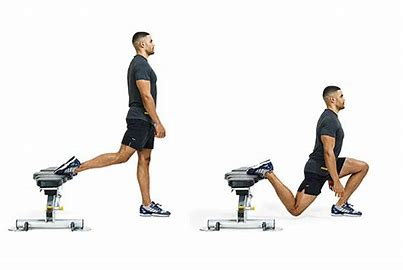 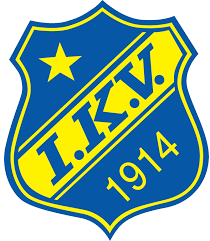 Övningar ben (gym)
Utfallsvariationer

3 set
8 reps/ben
1,5 min vila

https://youtu.be/yKILqu8x6qM
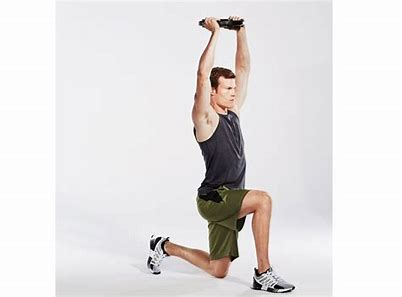 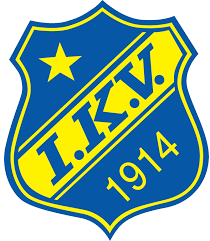 Övningar ben (gym)
Enbenshopp variationer

3 set/ben
5-6 reps/ben
2 min vila
https://youtu.be/agjKdHREhu4
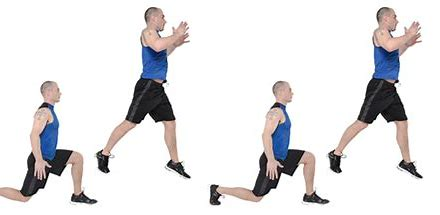 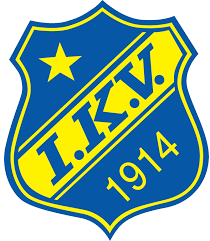 Övningar ben (gym)
Step up variationer

3 set/ben
5-6 reps/ben
2 min vila

https://youtu.be/zRgT4ZJr3NM
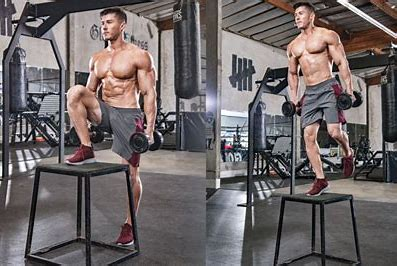